ДЕПАРТАМЕНТ СЕМЬИ, СОЦИАЛЬНОЙ И ДЕМОГРАФИЧЕСКОЙ ПОЛИТИКИ БРЯНСКОЙ ОБЛАСТИ
ГОСУДАРСТВЕННОЕ БЮДЖЕТНОЕ УЧРЕЖДЕНИЕ СОЦИАЛЬНОГО ОБСЛУЖИВАНИЯ БРЯНСКОЙ ОБЛАСТИЦЕНТР СОЦИАЛЬНОЙ ПОМОЩИ СЕМЬЕ И ДЕТЯМ









                                                                                             Презентация 
                                                                                                 «С Международным женским днем!»



                                                                                                                                     
                                                                                                                                                 Подготовила 
                                                                                                                                                              воспитатель ЦСПСиД
                                                                                                                                                   Руденко С. П.



г. Брянск, 2020г.
С  Международным женским днем !
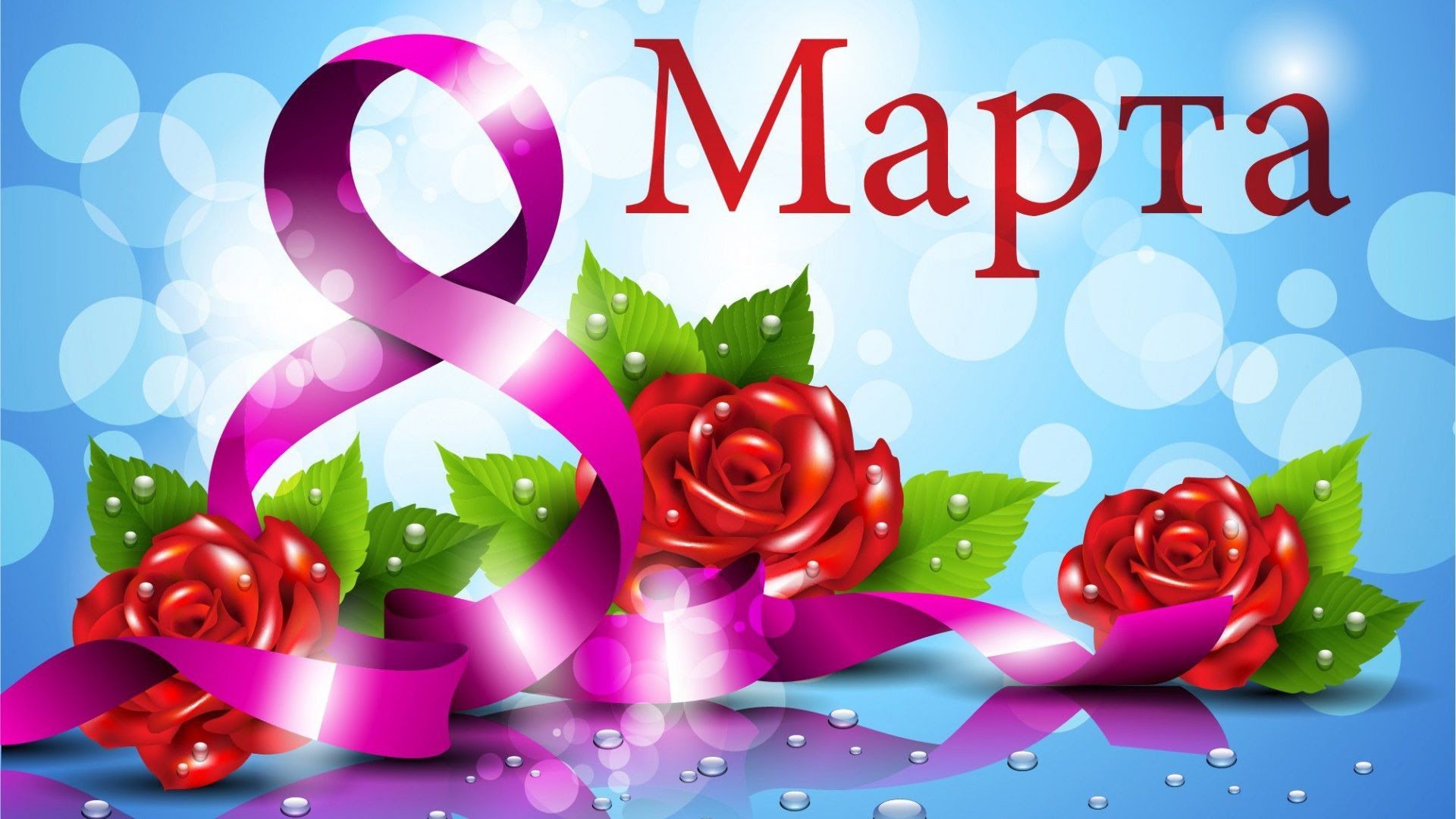 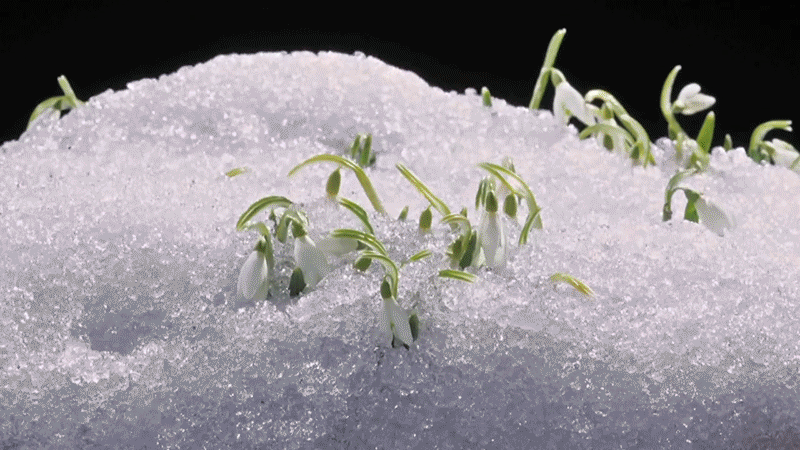 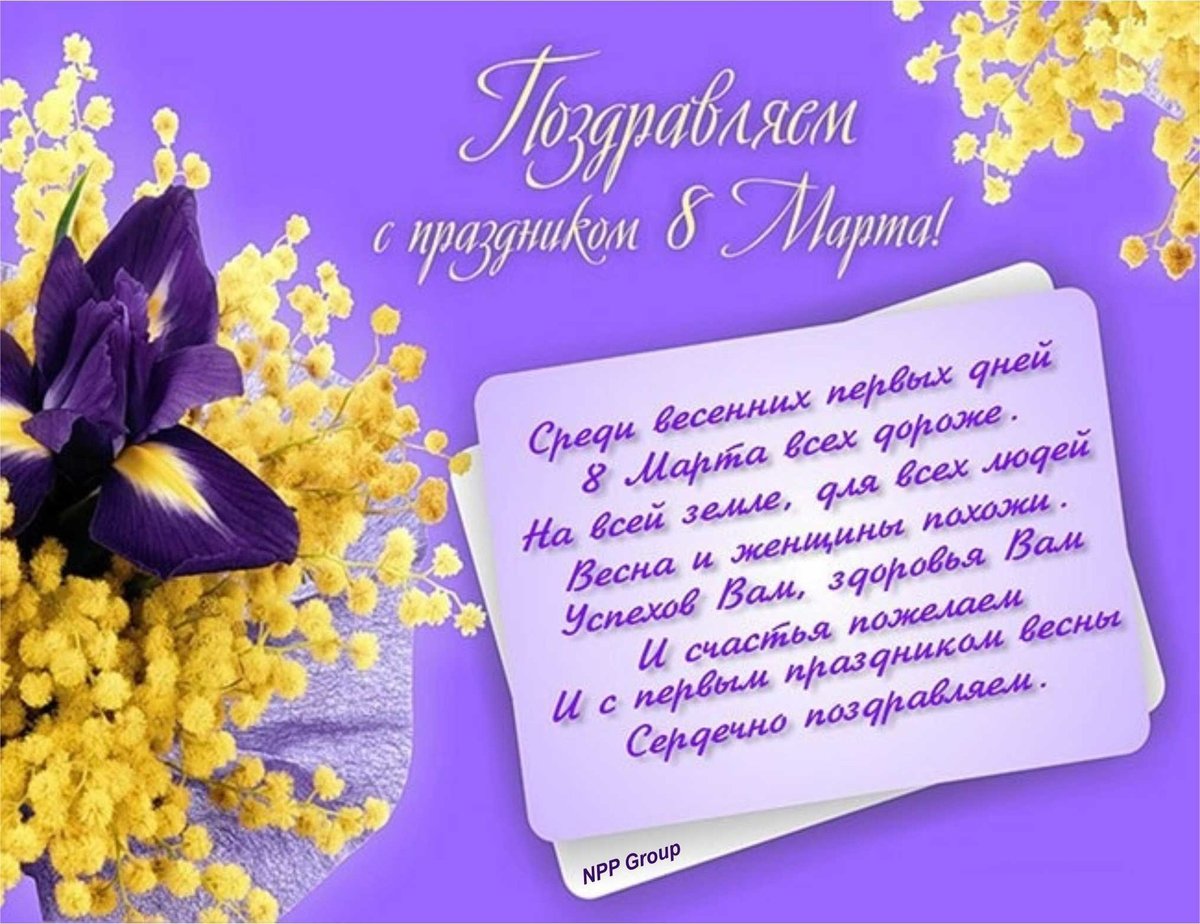 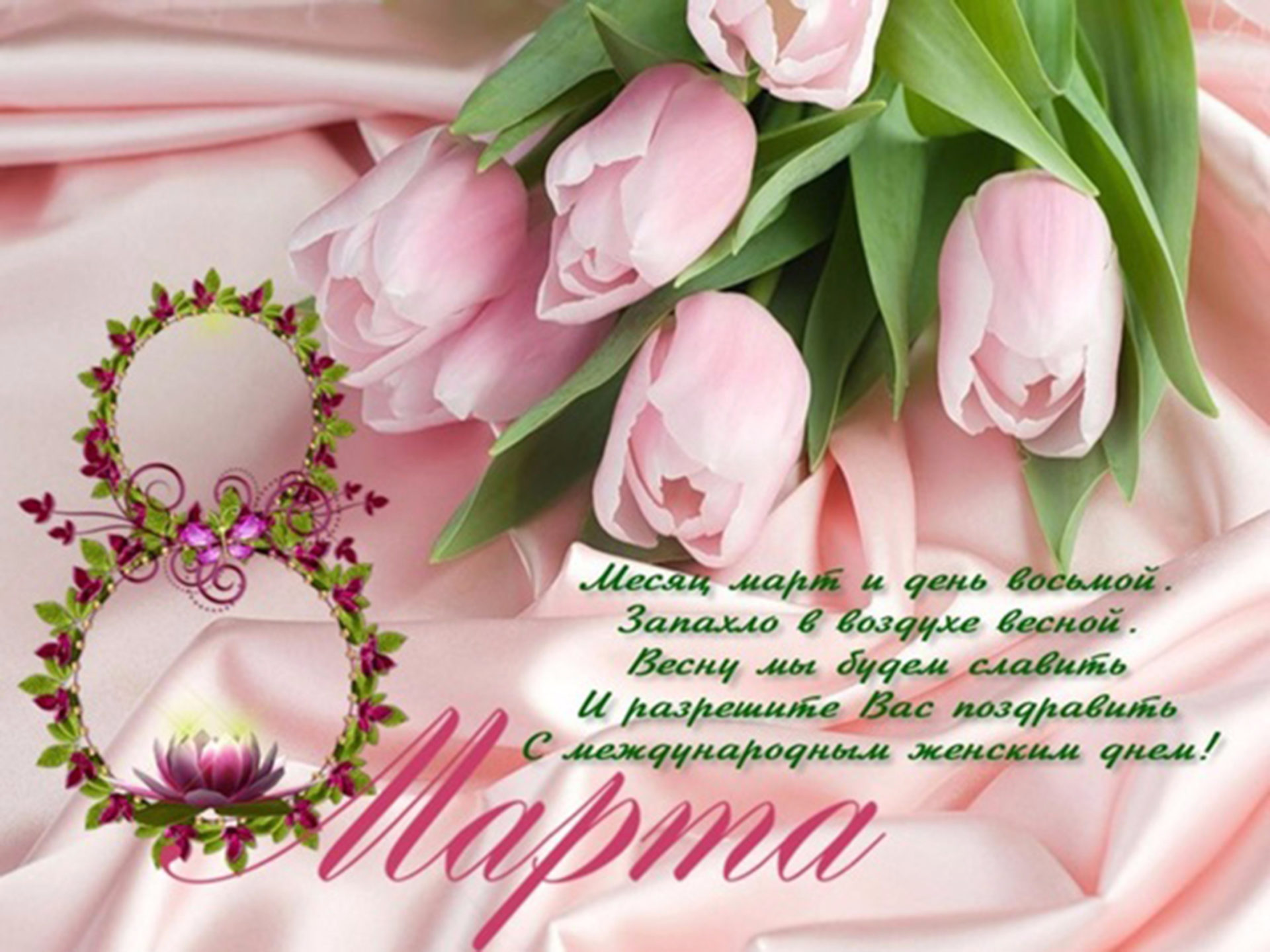 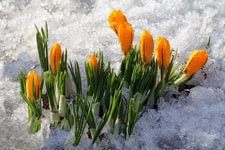 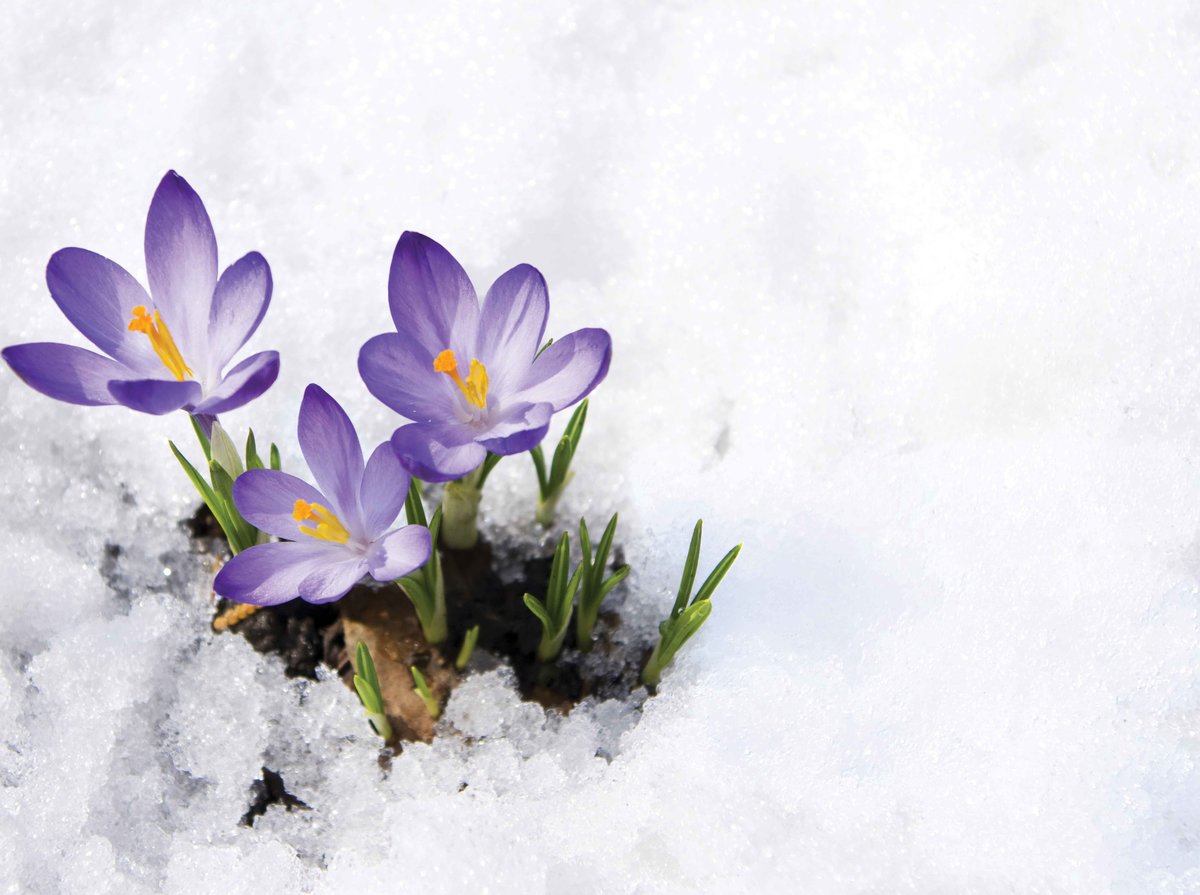 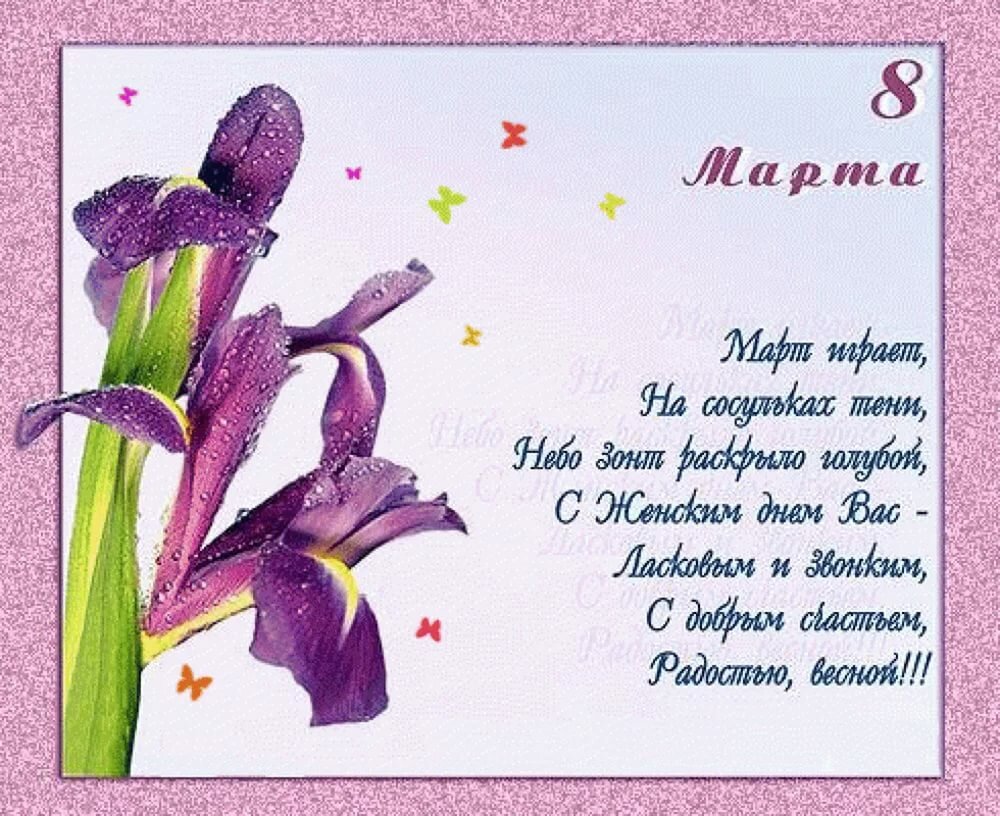 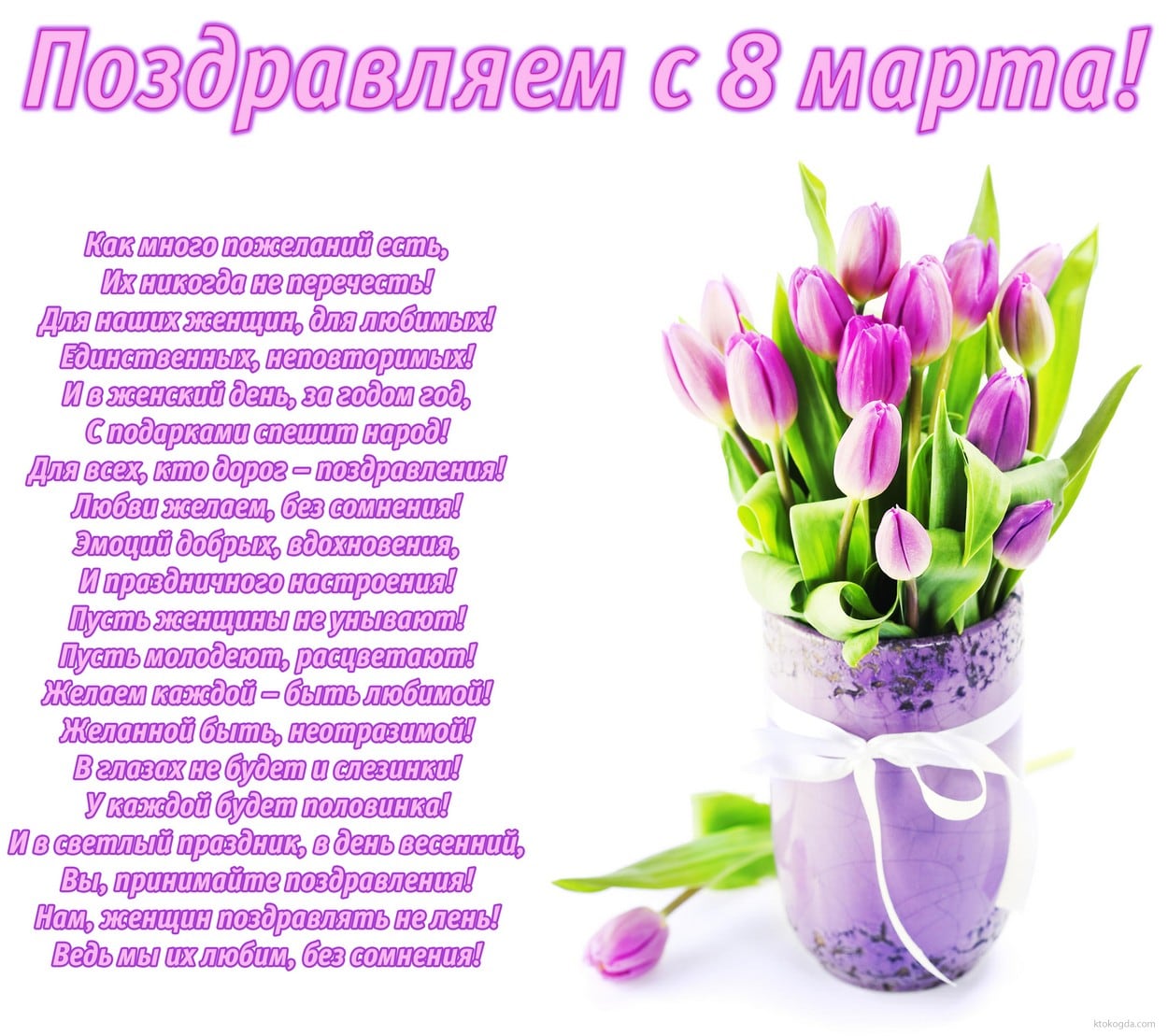 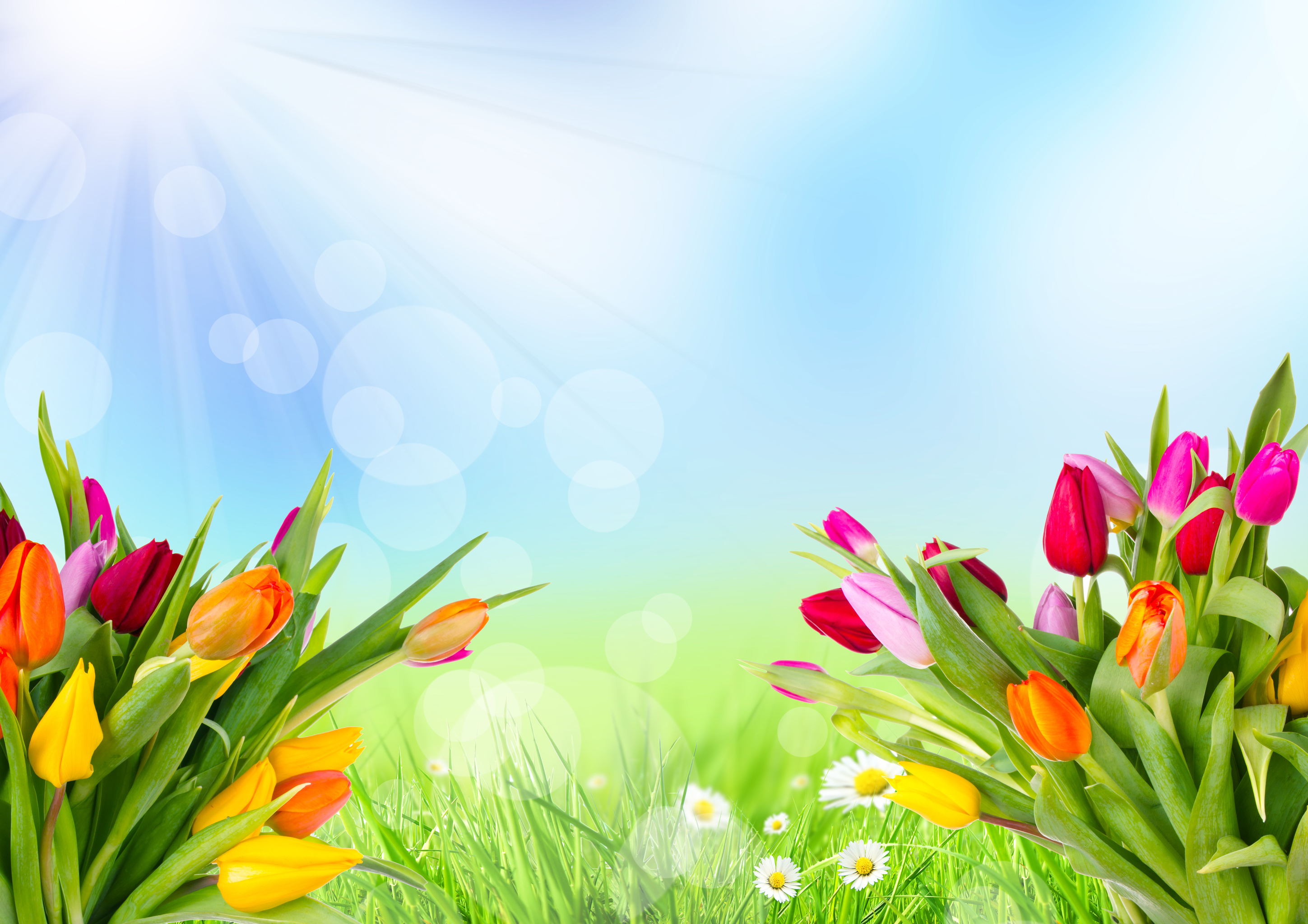 Спасибо за внимание
Источники :yandex.ruyandex.uawordyou.ruimagecolor.rufile.army